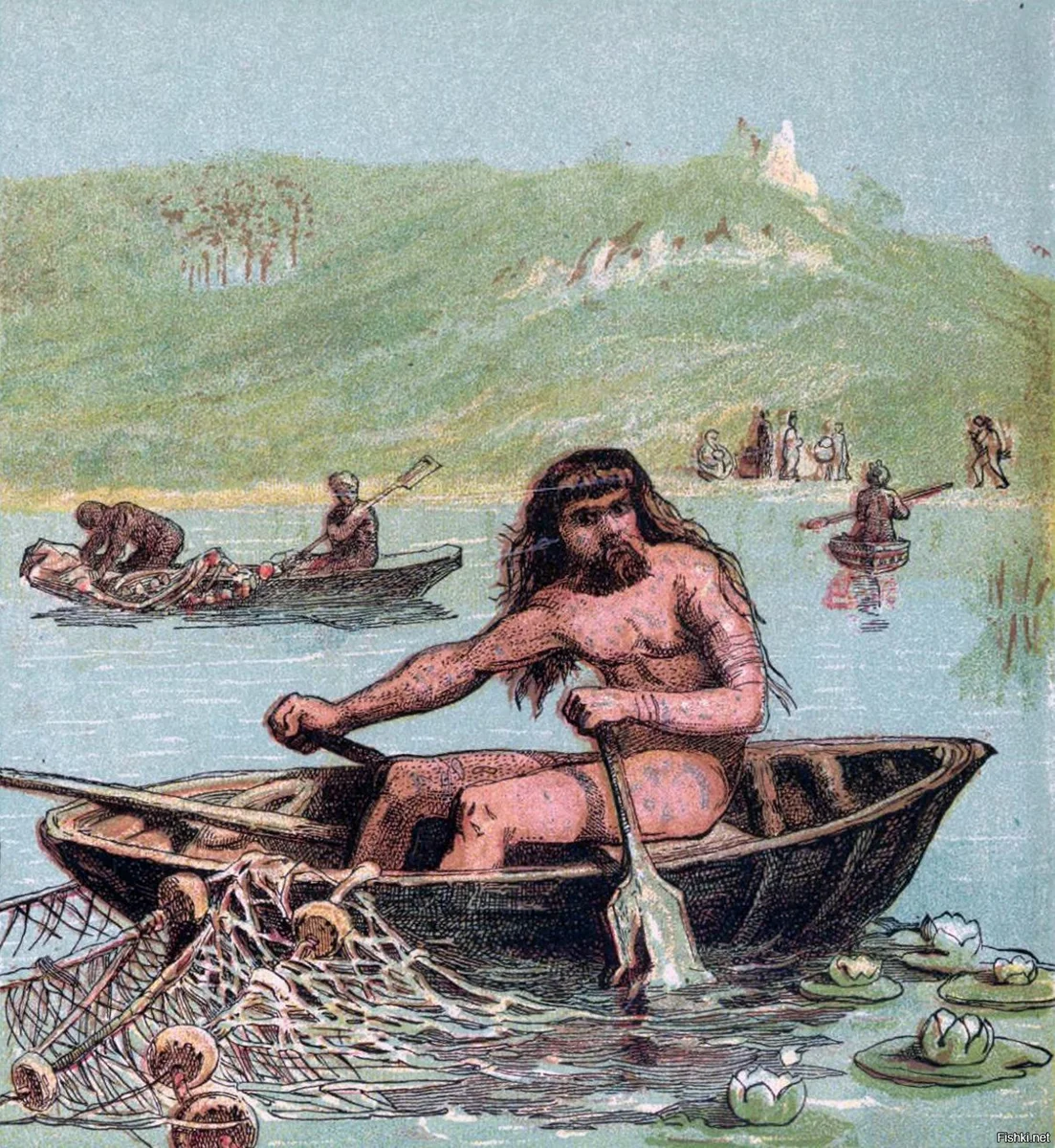 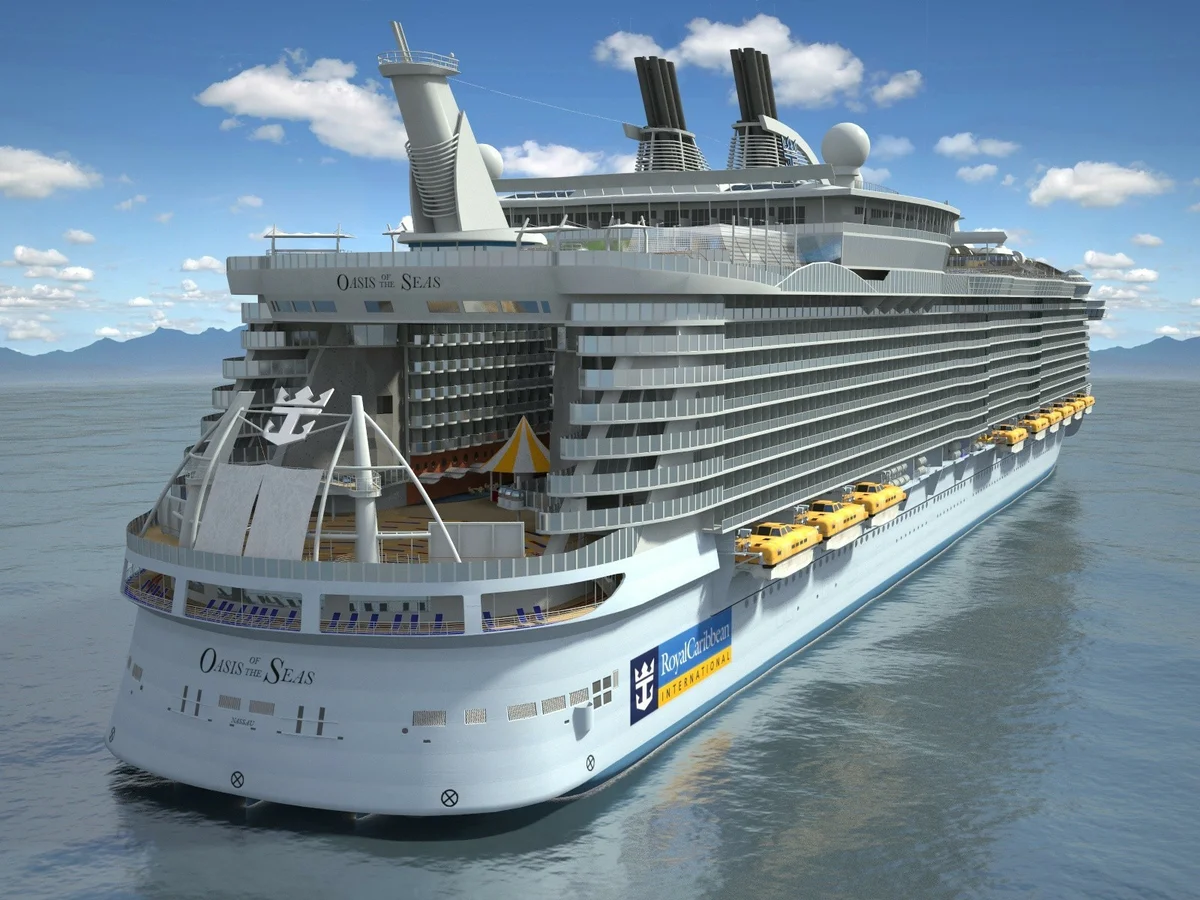 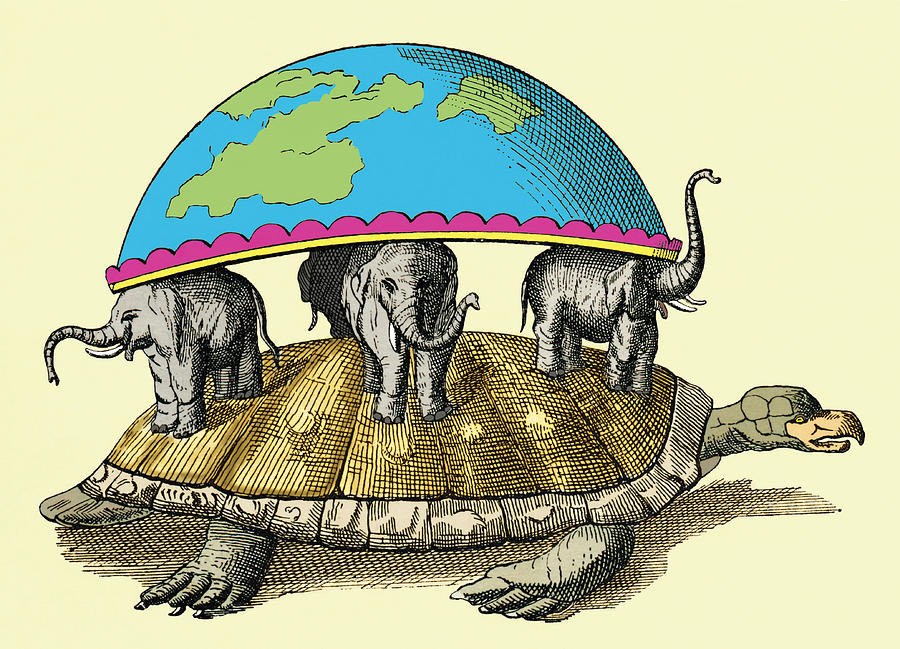 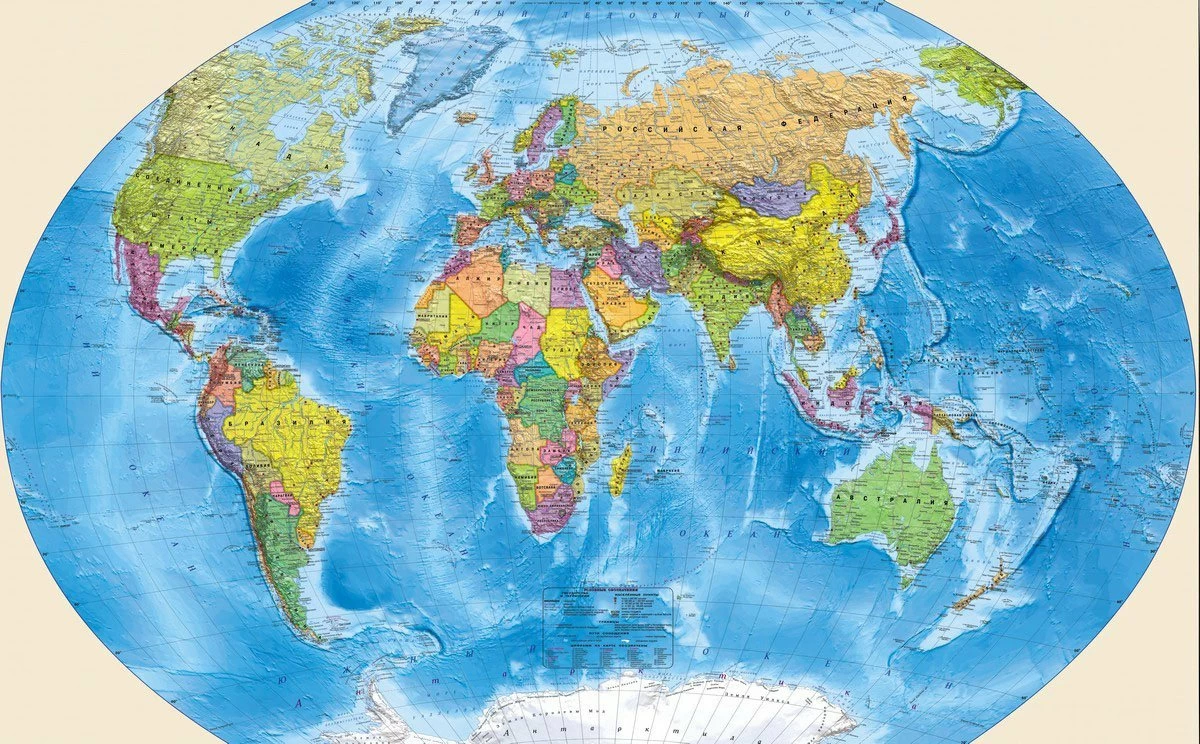 «Путешествие на кораблях из древних времен до наших дней»
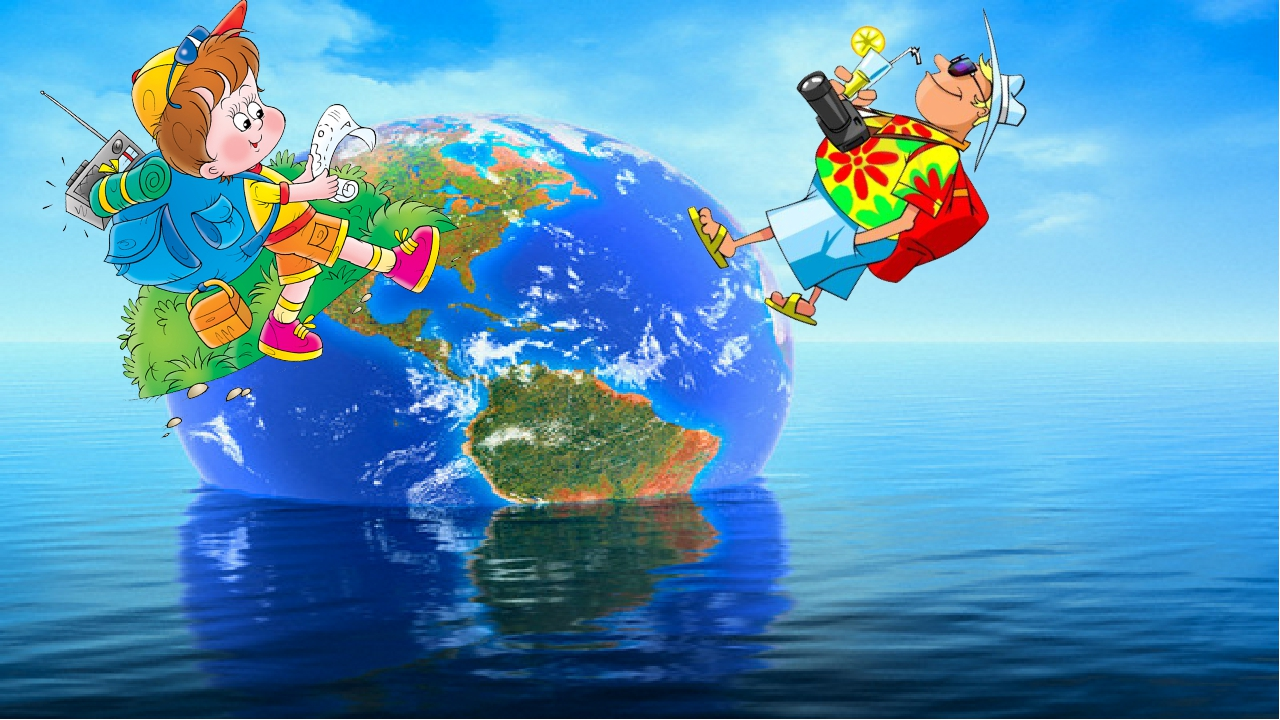 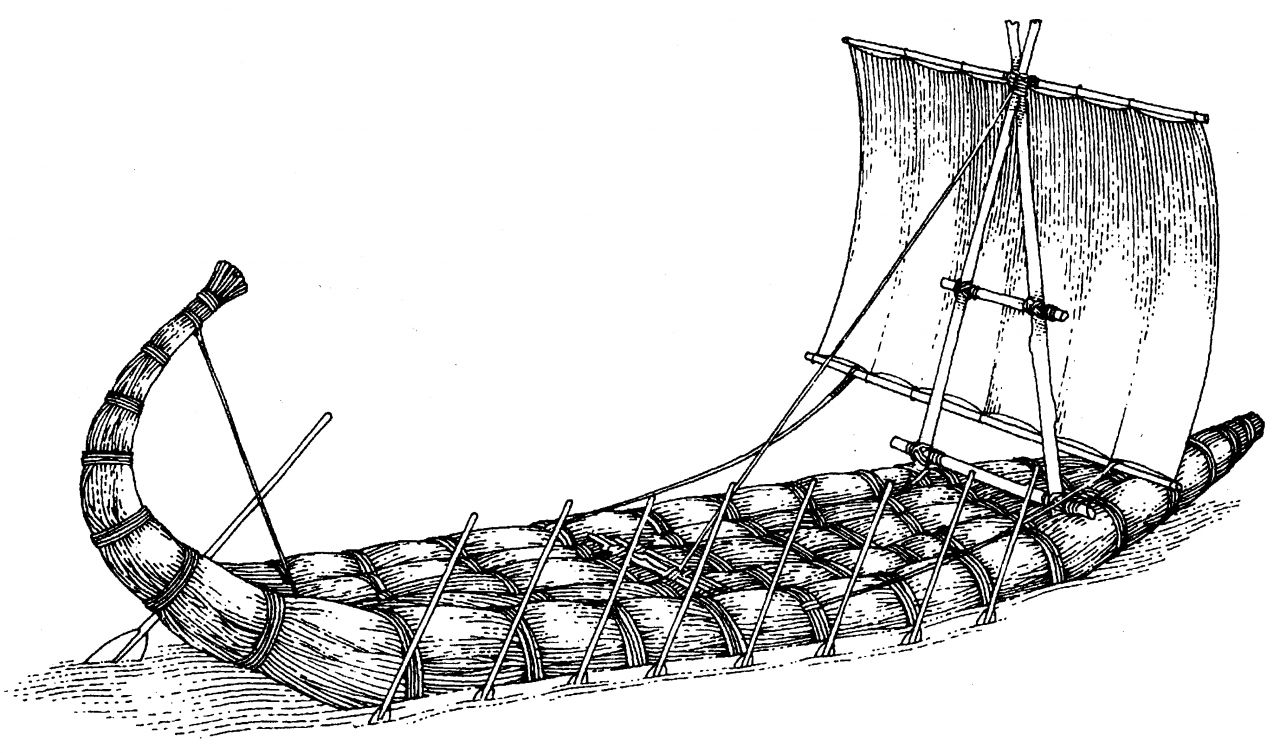 Тростниковая лодка
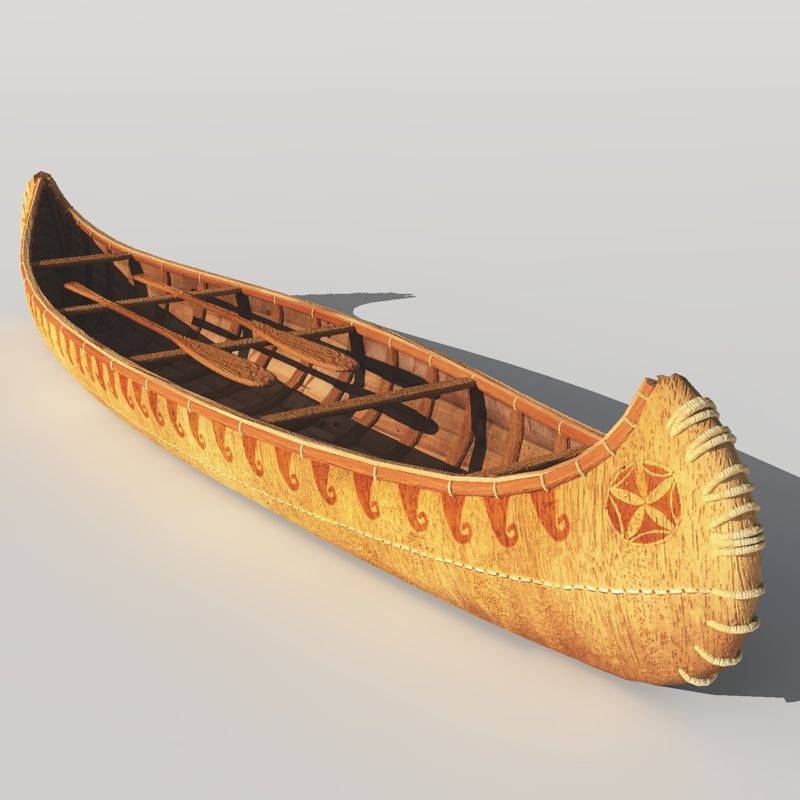 Каноэ
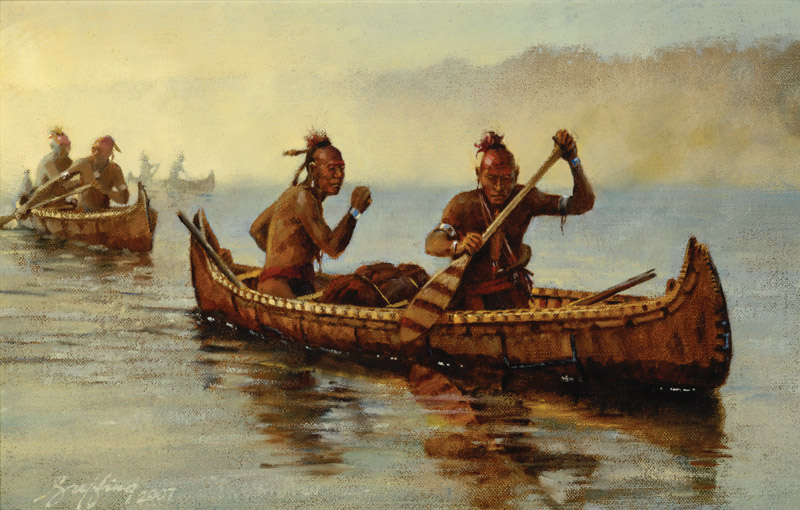 Пирога
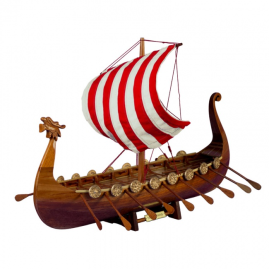 До нашей эры
Наша эра
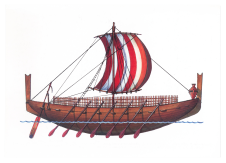 Рождение Христа
4
3
2
1
5
1
2
5
6
7
3
4
8
9
10
ОТ ПОЯВЛЕНИЯ ФИНИКИЙСКИХ СУДОВ ДО ДРАККАРА ПРОШЛО XII ВЕКОВ
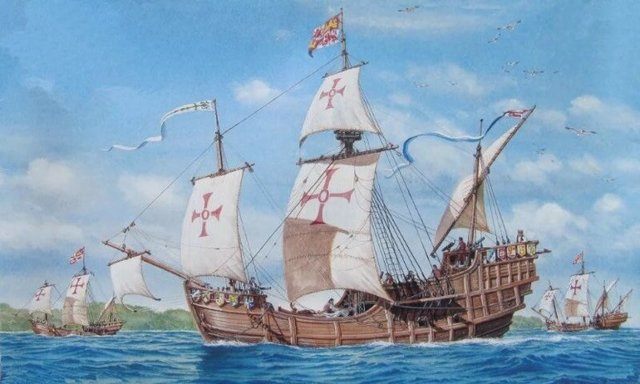 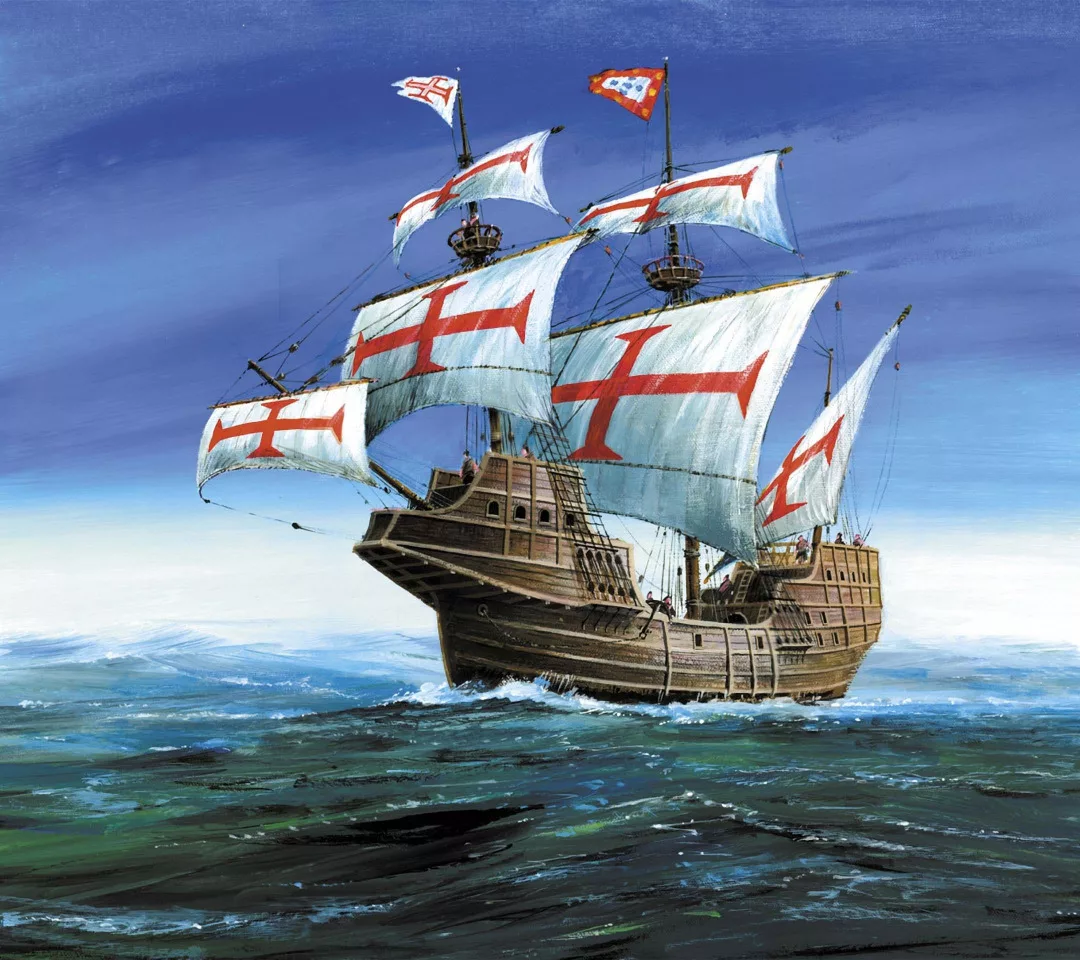 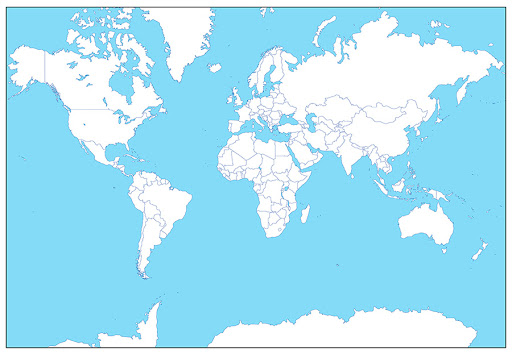 Гренландия
Скандинавский остров
Северно-Ледовитый океан
Исландия
Полустров Лабродор
Европа
Атлантический океан
Средиземное море
Гибралтарский пролив
Красное море
Африка
Устройство, которое положило начало новой эпохи в морском судостроение?
АРОВПОЙ    ГИДВАЕЛЬТ
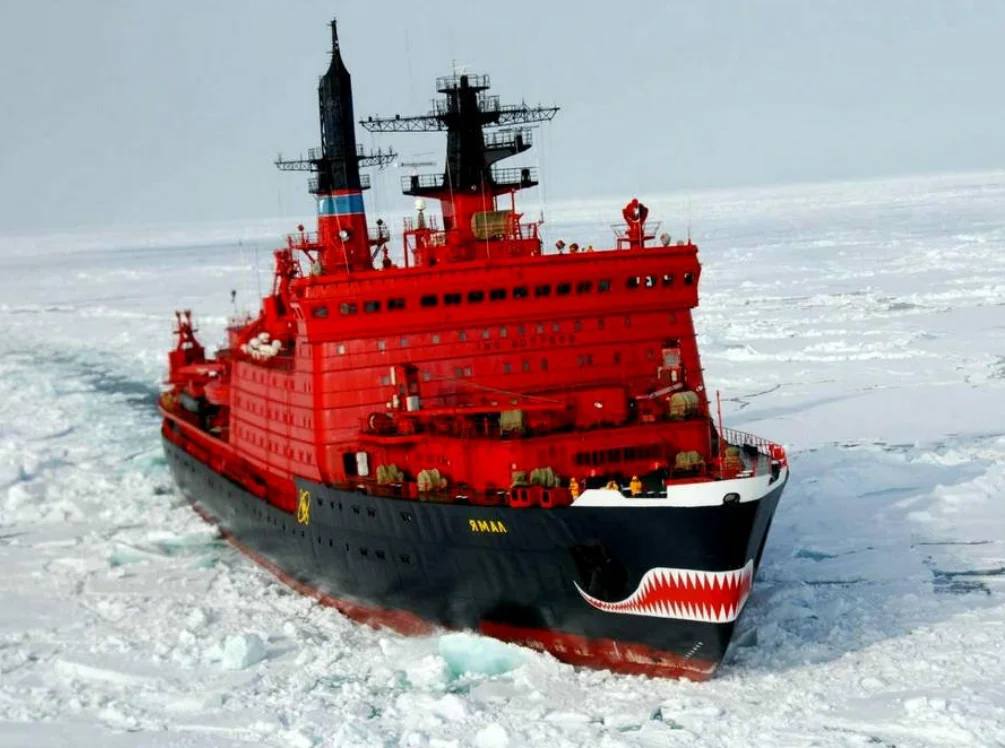 ЛЕДОКОЛ
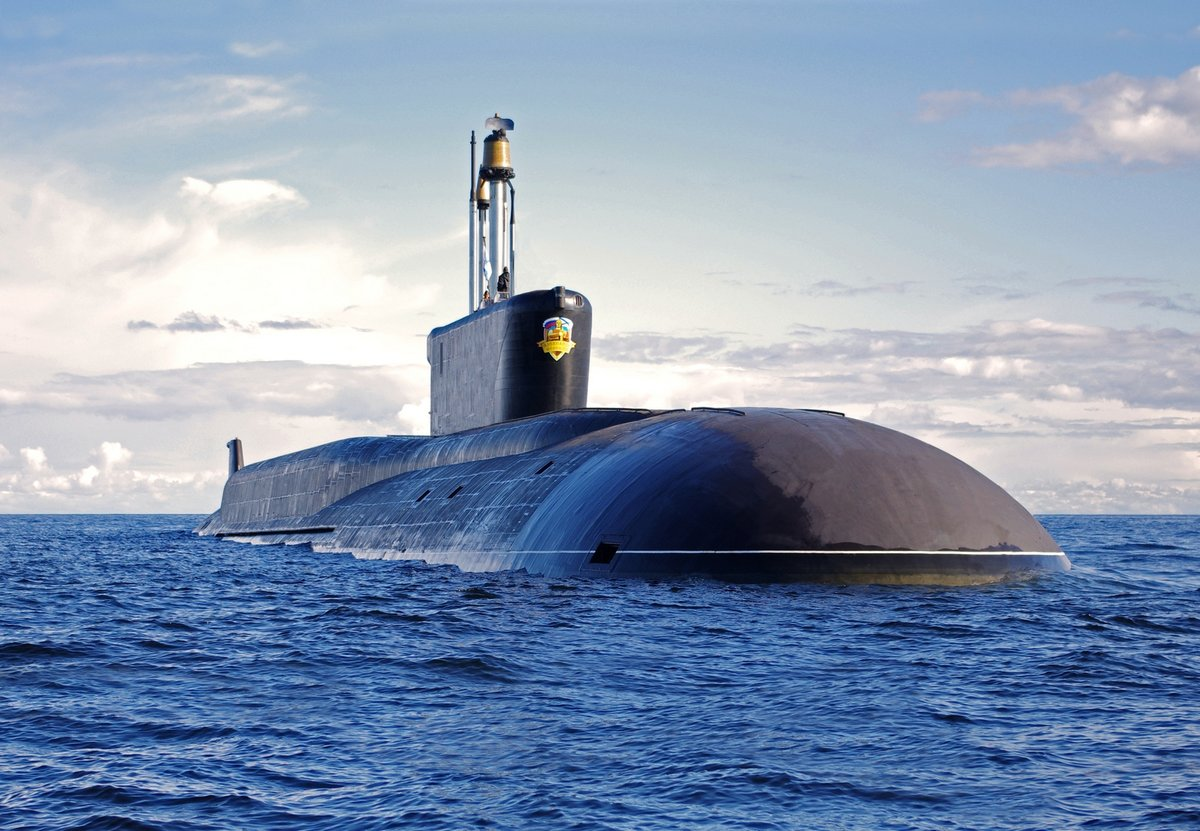 Авианосец
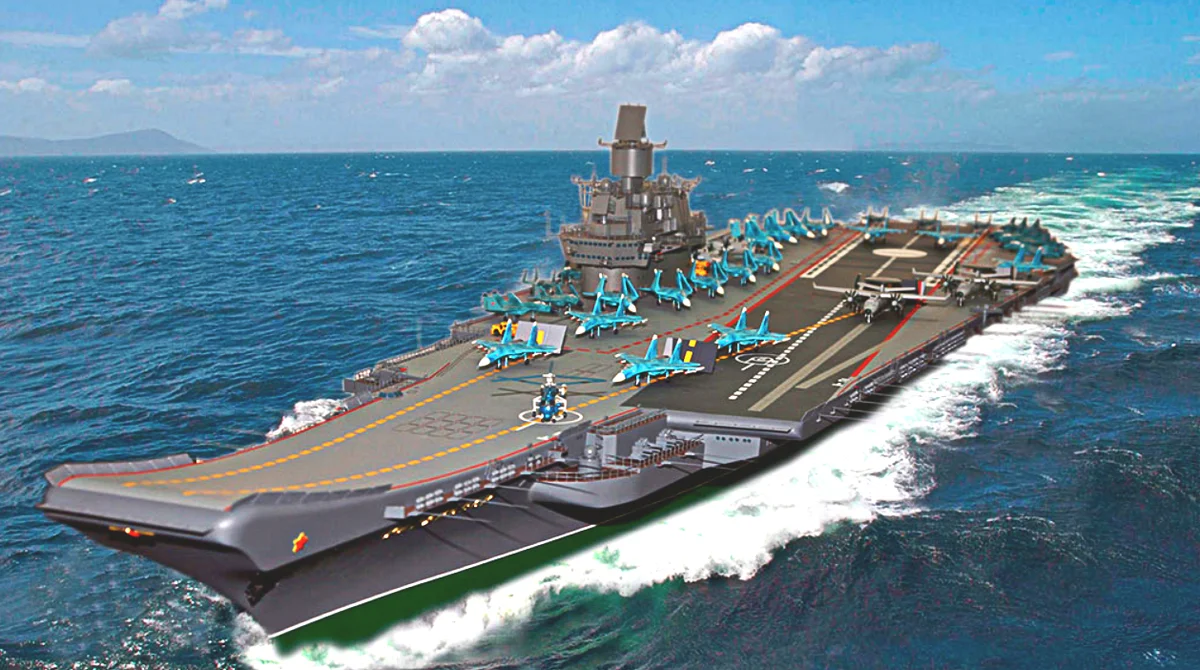 Современные атомные подводные лодки
Современные лайнеры
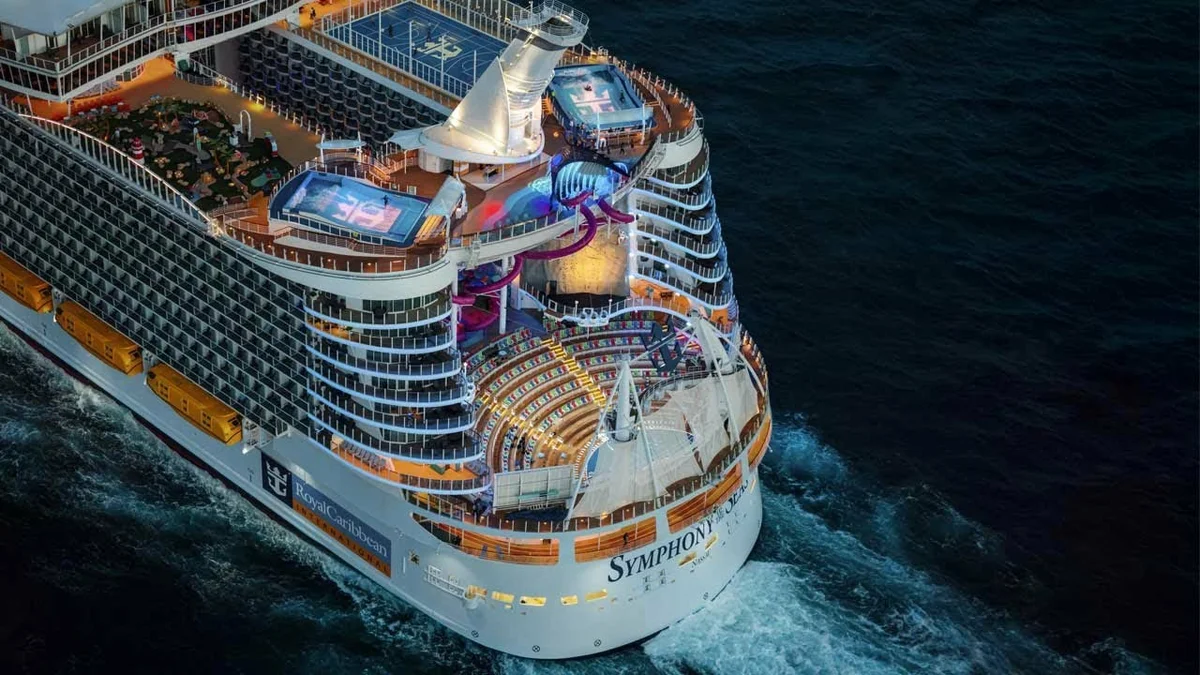 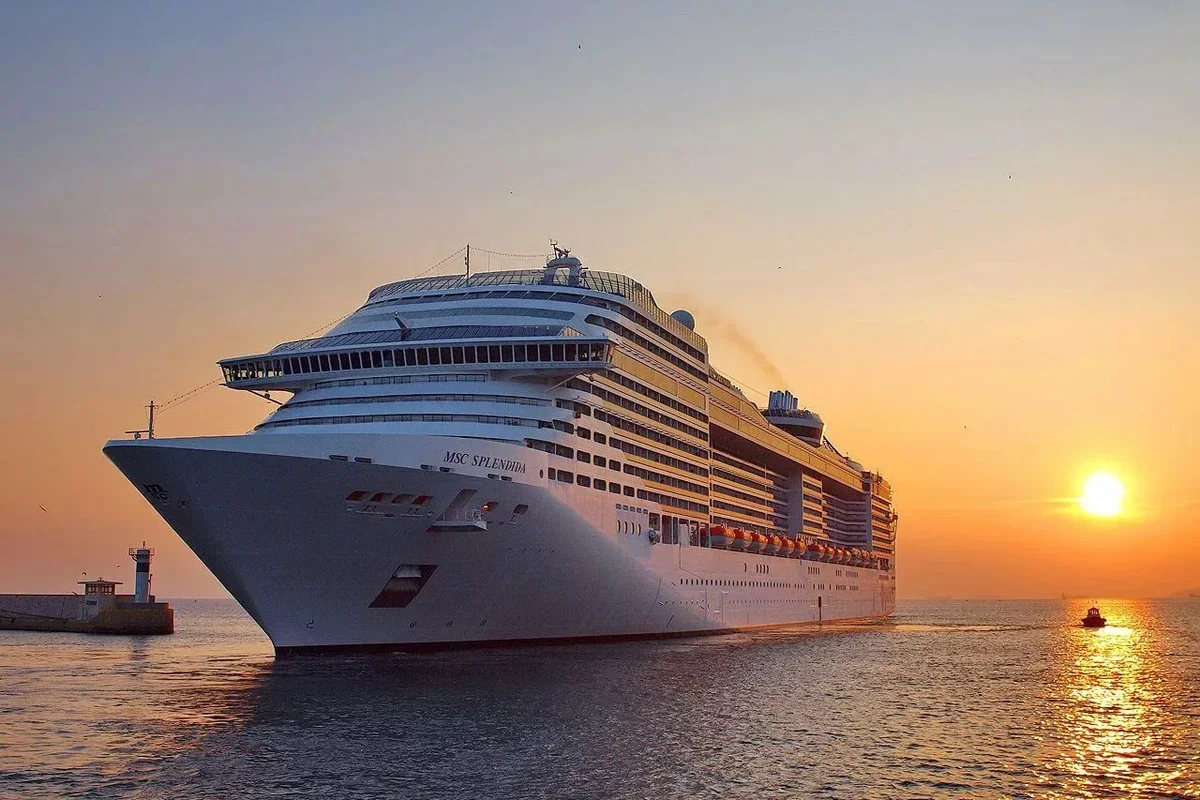 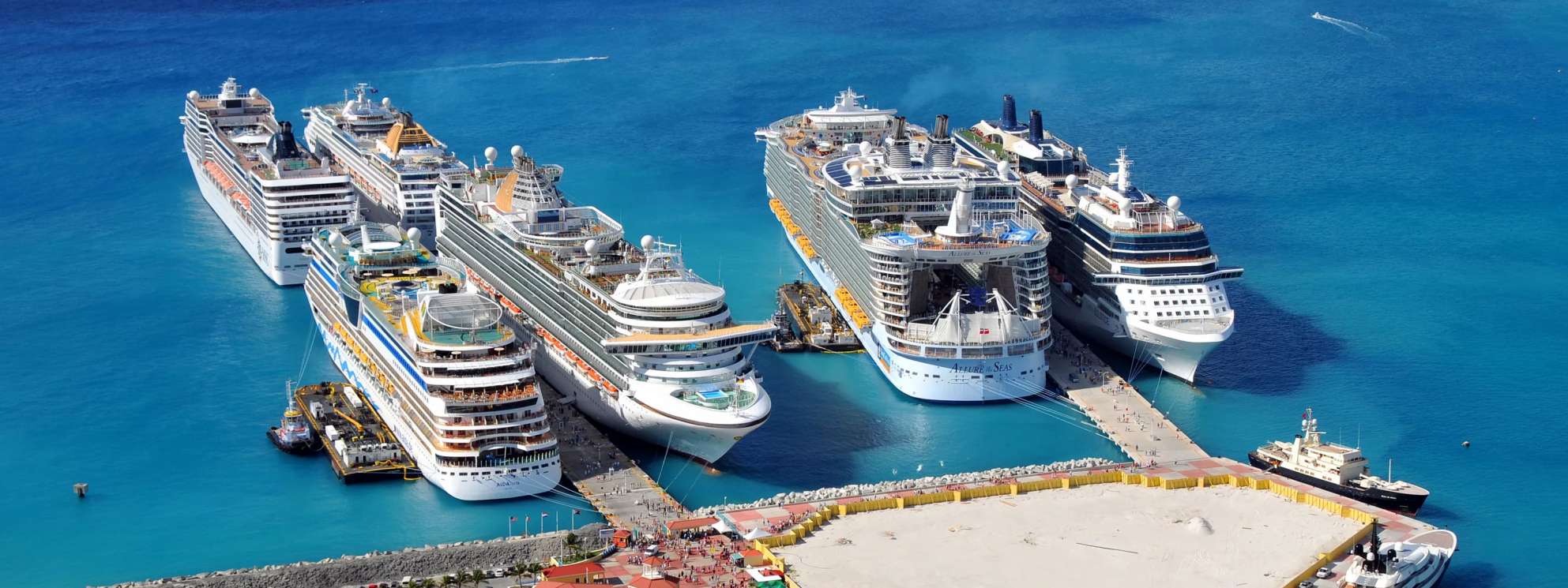 Спасибо за урок!